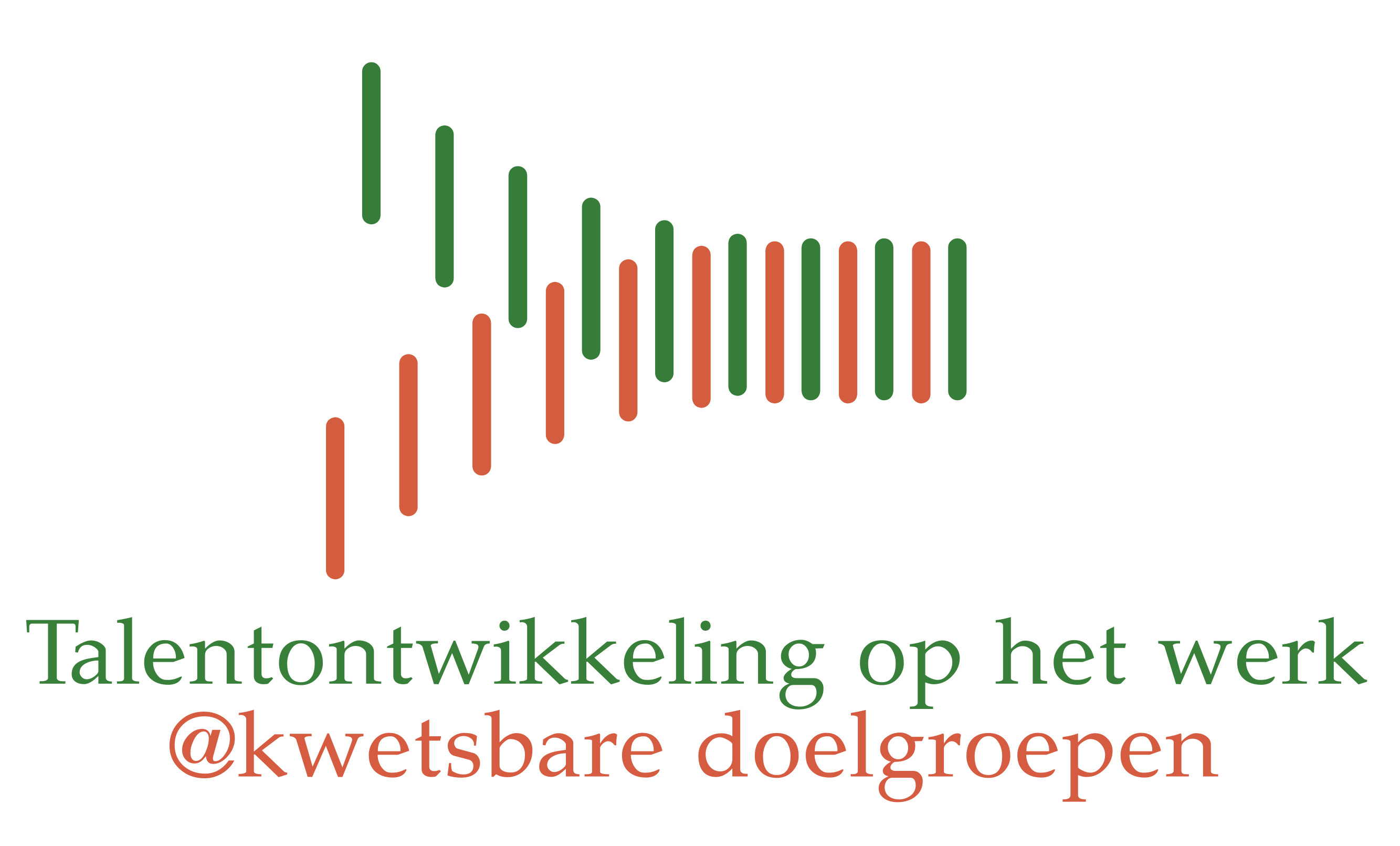 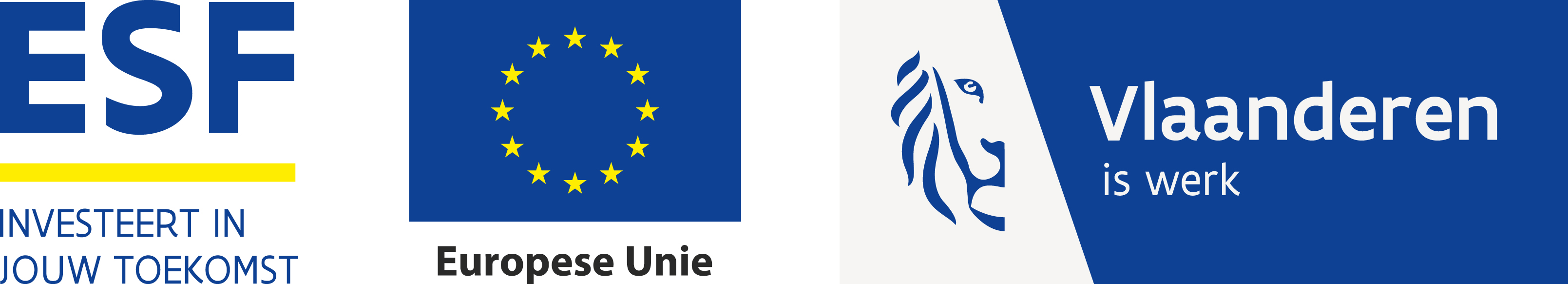 TALENTONTWIKKELING OP HET WERK@KWETSBARE DOELGROEPEN
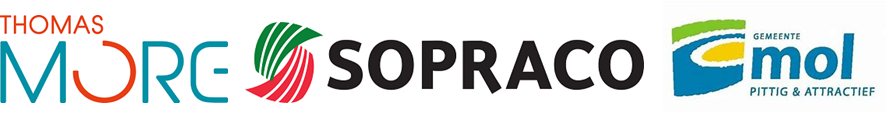 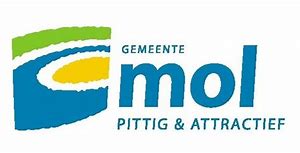 ACTIVERINGSBELEID KWETSBARE DOELGROEPEN


Kathleen Mariën
Afdelingshoofd Sociale Zaken OCMW Mol
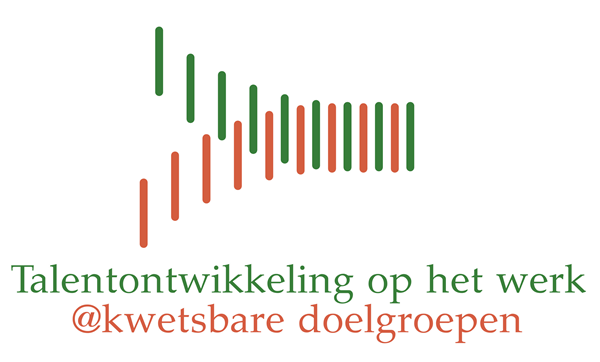 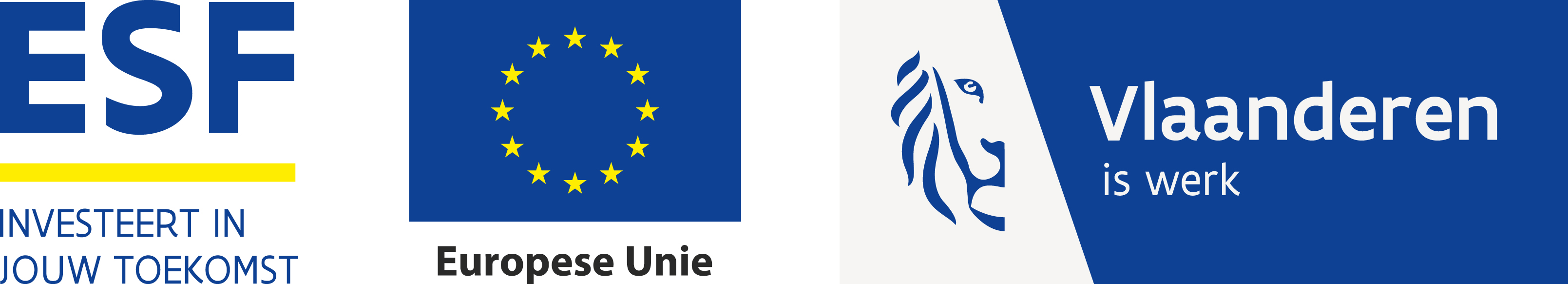 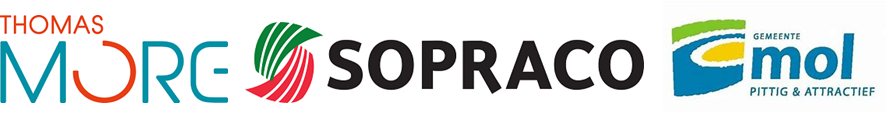 1. Missie en visie OCMW Mol

2. Dienst activering OCMW Mol

3. Opzet van het project

a. Inzetten van screeningsinstrumenten

b. Nederlands op de werkvloer
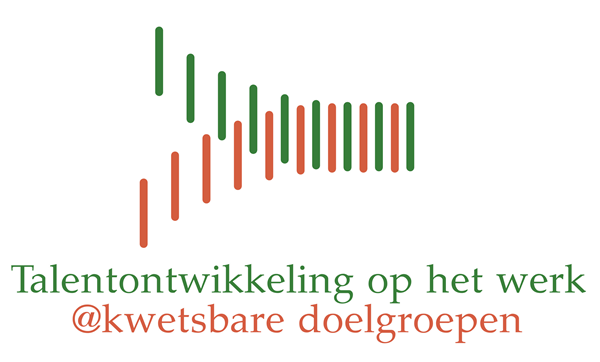 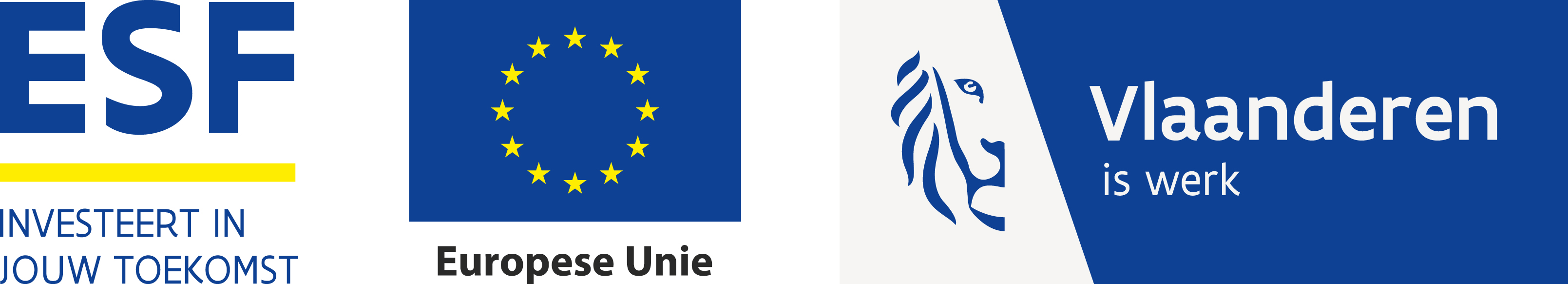 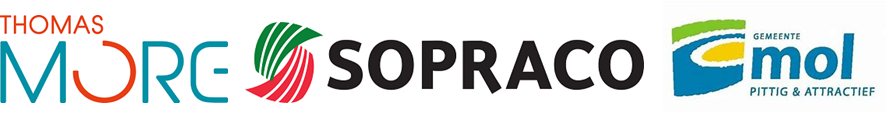 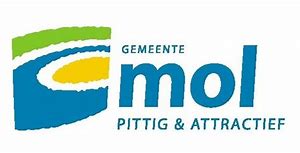 1. Missie en visie OCMW Mol
Missie: 

Het OCMW heeft de opdracht om voor elke persoon een menswaardig bestaan te verzekeren. Die opdracht vloeit voort uit het eerste artikel van de zogenaamde OCMW-wet van 8 juli 1976: ‘Elke persoon heeft recht op maatschappelijke dienstverlening. Deze heeft tot doel eenieder in de mogelijkheid te stellen een leven te leiden dat beantwoordt aan de menselijke waardigheid.’ 
  
Het is onze missie om de sociale dienstverlening te verzekeren zodat alle inwoners van Mol een menswaardig leven kunnen leiden. We hebben hierbij prioritaire aandacht voor kwetsbare groepen. We willen deze groepen blijvend kansen geven in het streven naar zelfredzaamheid.
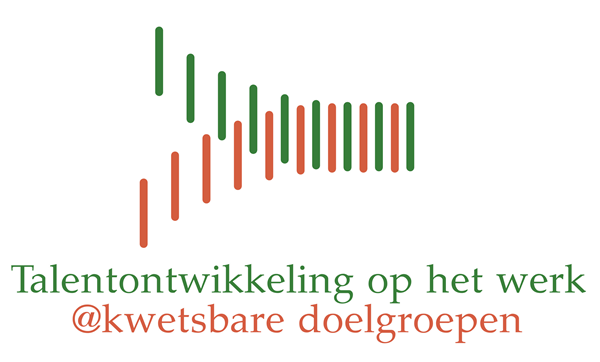 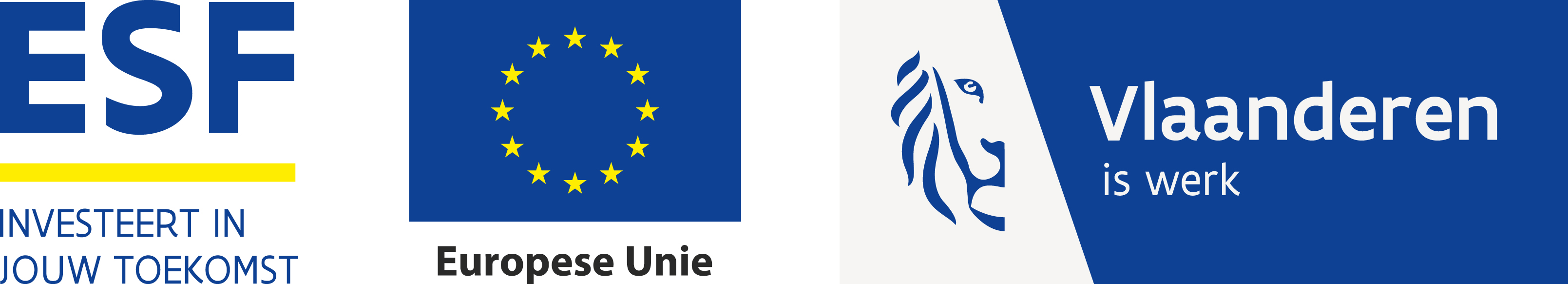 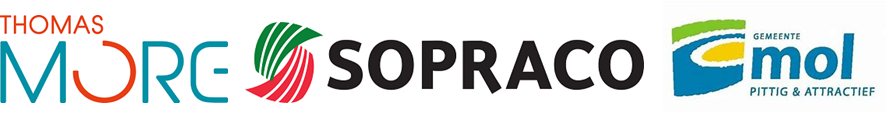 Visie:
De kerndoelstellingen van Maatschappelijk Werk zijn dan ook in de eerste plaats de mensen aan en tot hun rechten te laten komen. Concreet betekent dit ervoor te zorgen dat mensen in de eerste plaats zich kunnen ontplooien en daarvoor alle kansen krijgen. Maar dit betekent ook ervoor te zorgen dat mensen krijgen waar ze recht op hebben en hen daarover aanspreken op hun burgerzin en verantwoordelijkheid. Tot slot moeten we mee bouwen aan sociale systemen, d.w.z. mensen opnieuw tot actieve en erkende deelnemers in het samenleven met elkaar maken, als mensen en als burgers. We kiezen er als afdeling Sociale Zaken dan ook voor om trajectmatig met een cliënt op weg te gaan. We stellen in begeleidingen doelen op (afhankelijk van cliënt en situatie) en doen er alles aan deze doelen te bereiken, samen met de cliënt. Onze dienstverlening hangen we op aan de grondrechten. Wij vinden het als OCMW dan ook onze opdracht om ieder mens te laten komen tot hun grondrechten…
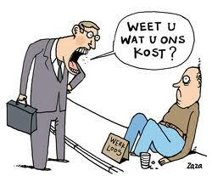 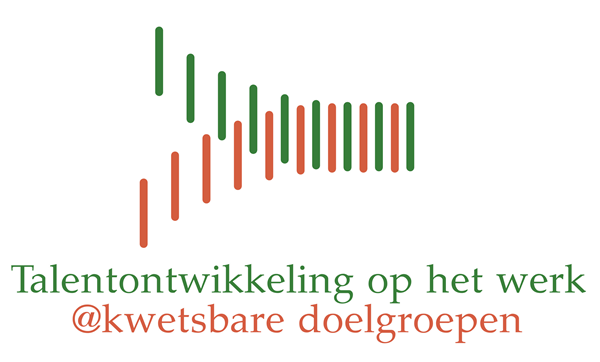 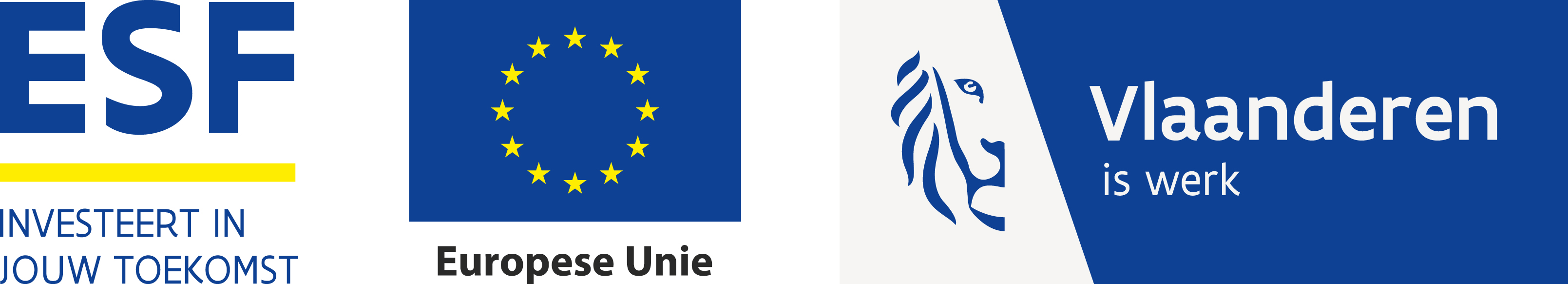 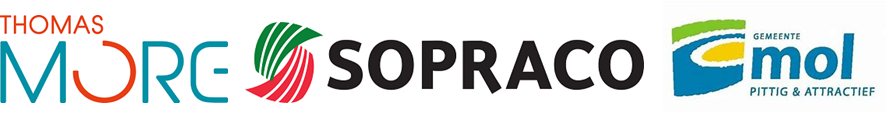 2. Dienst activering OCMW Mol
Zeer nauwe en intensieve, individuele begeleiding

Uitputten van rechten inzake opleiding/onderwijs en tewerkstelling
Op maat en tempo van de cliënt
Op zoek naar juiste jobdoelwit
Aanleren én bijschaven van de juiste arbeidsattitude
Aanleren van kennis inzake tewerkstelling
…
Groepswerking/ groepsvorming
Samenwerking met verschillende partners (opleiding CVO, VDAB, Sterk Werk, Route 11,…)
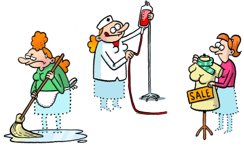 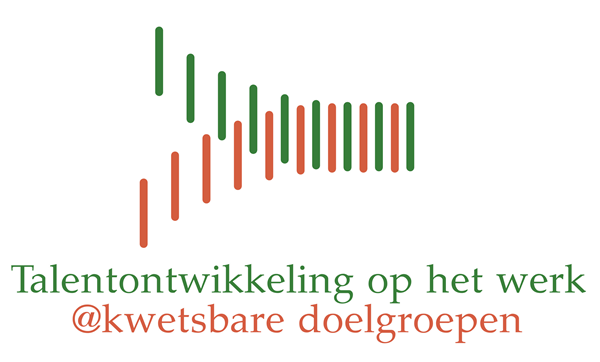 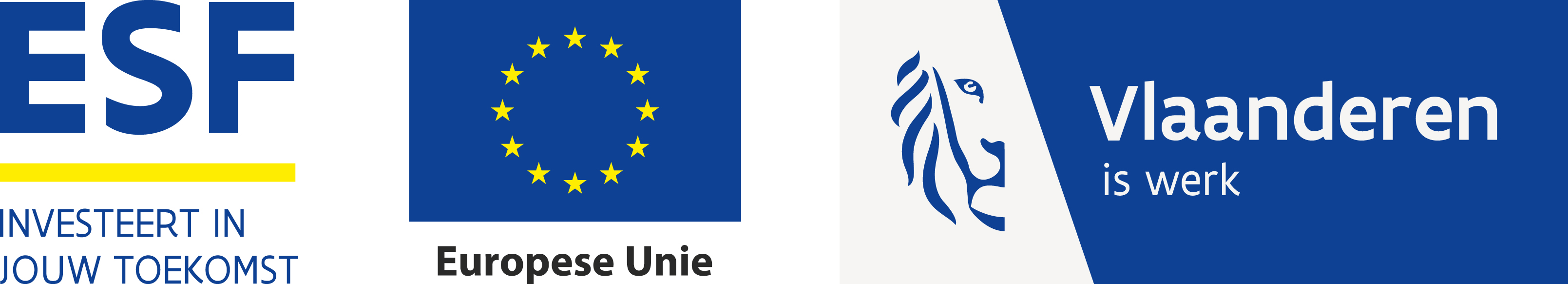 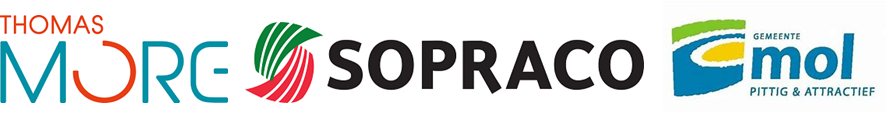 Werking = twee –ledig


ESF project – SRW : focus op enerzijds wegwerken van alle drempels anderzijds sterke profielen onmiddellijk aan de slag krijgen






TWE – team : aan de slag met cliënten die ver van de arbeidsmarkt 
verwijderd zijn. 
Maatregel: art.60§7- tewerkstelling
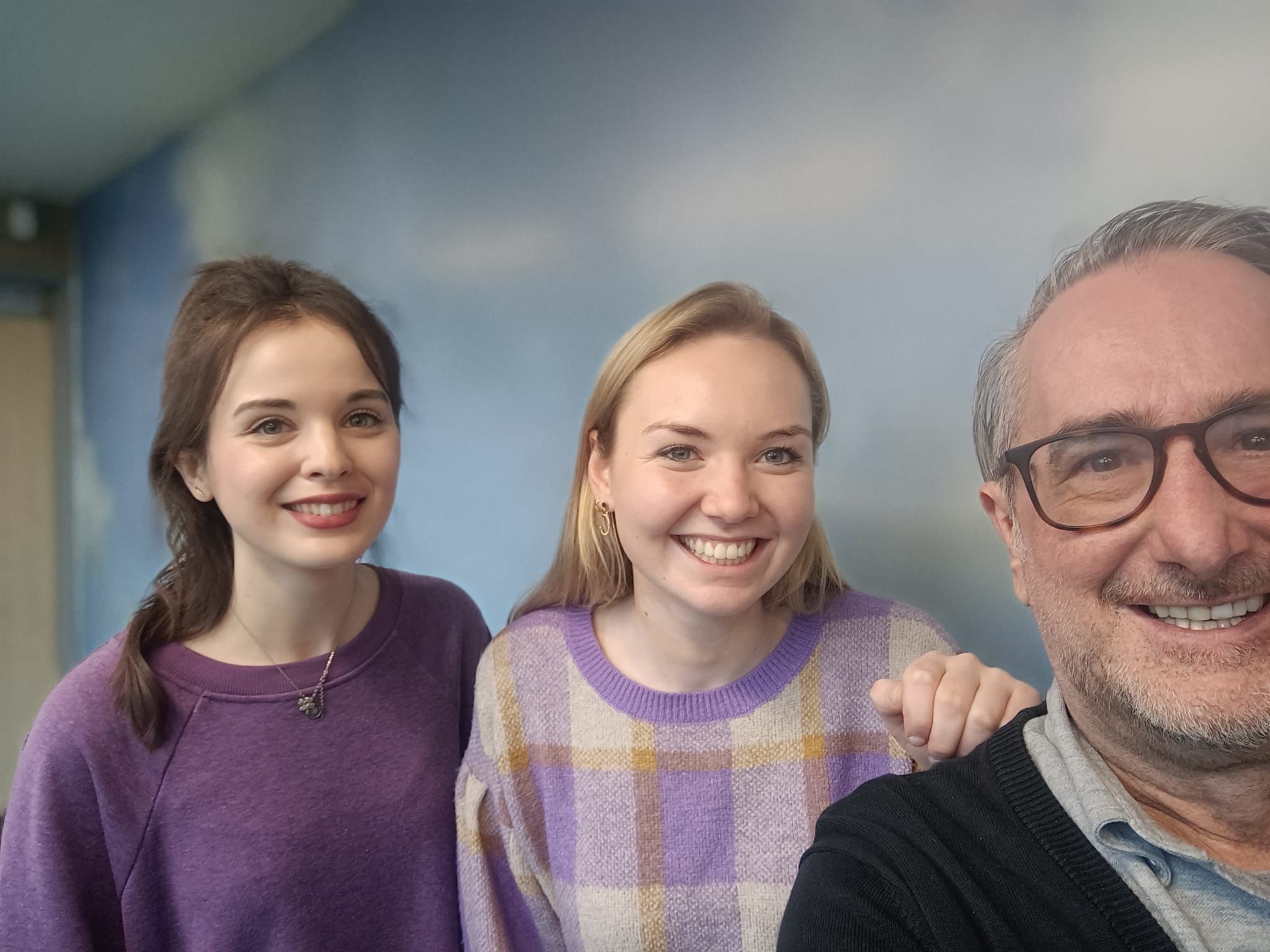 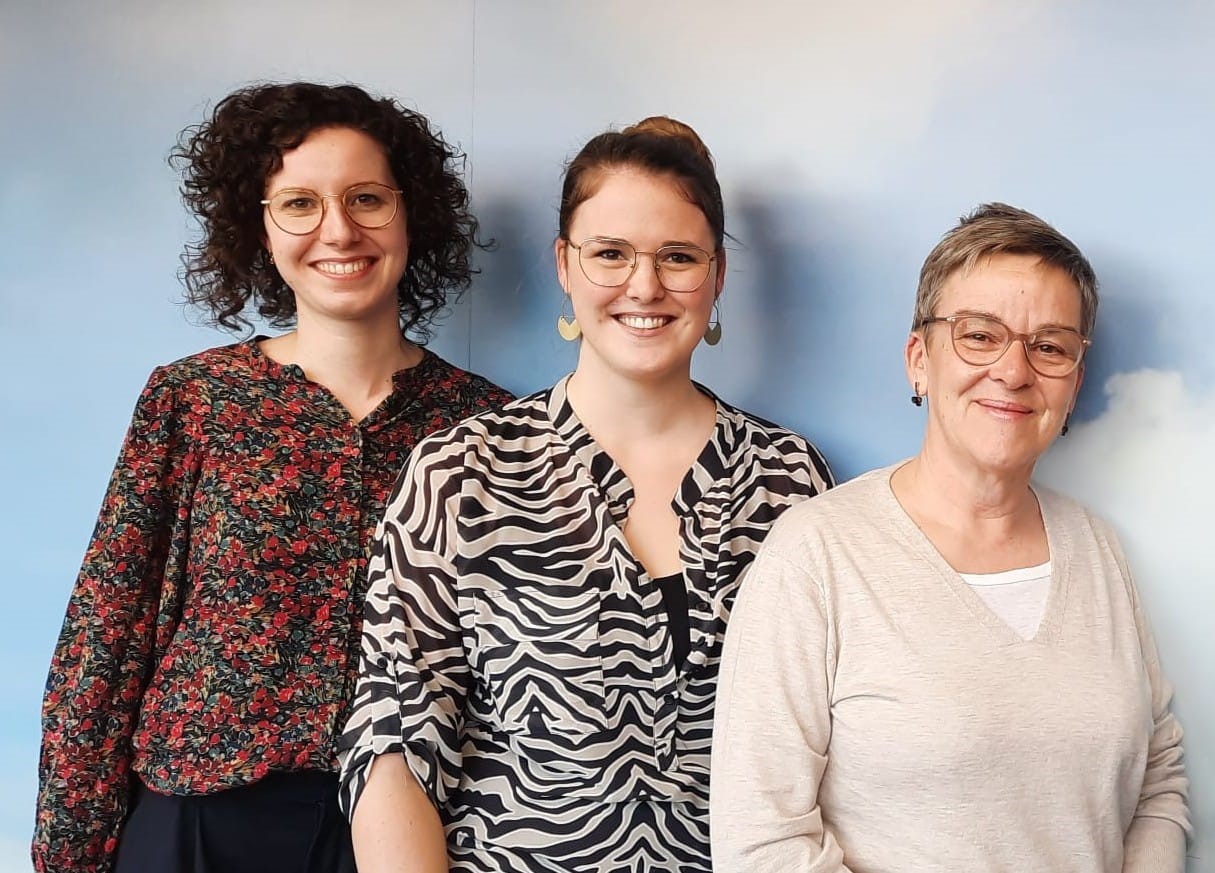 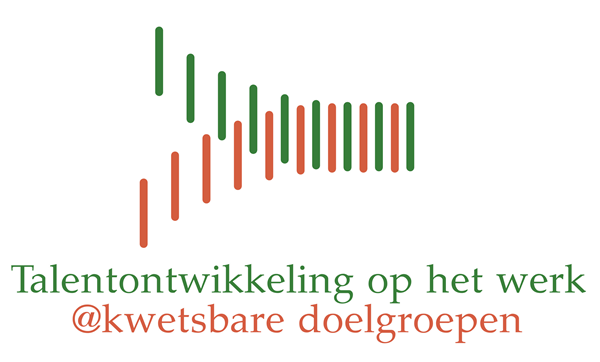 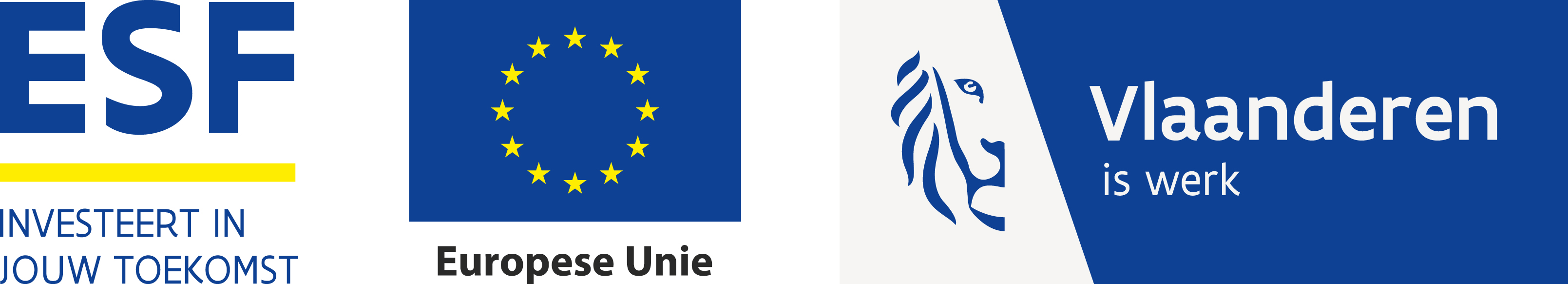 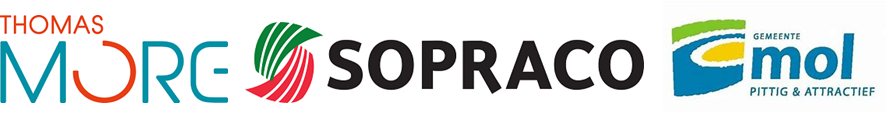 3. Opzet van het project
Doelgroep: leefloongerechtigden en niet- leefloongerechtigden
Visie: op maat werken van de cliënt met voldoende oog voor
De aanwezige drempels en noden
De aanwezige en nog te leren competenties
De mogelijkheden naar opleiding en/of bijscholing
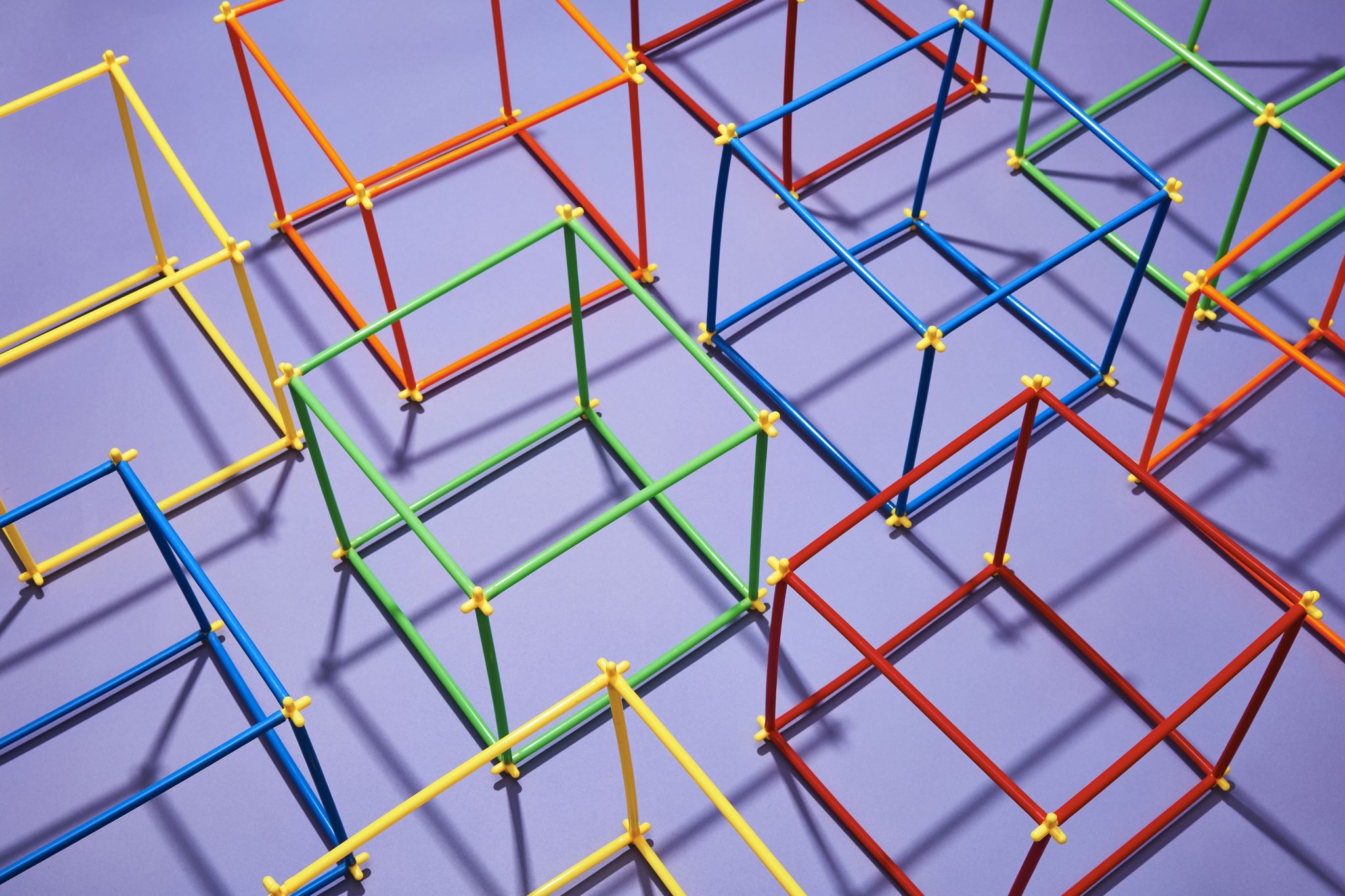 start met screeningsgesprekken
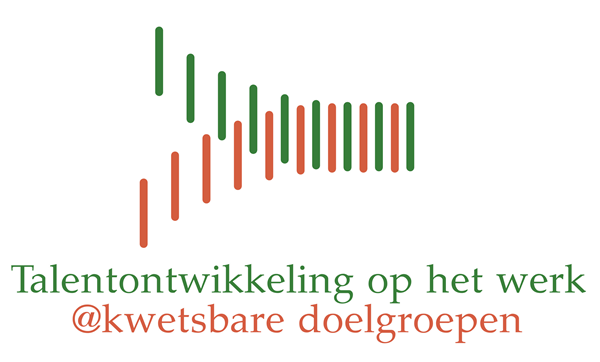 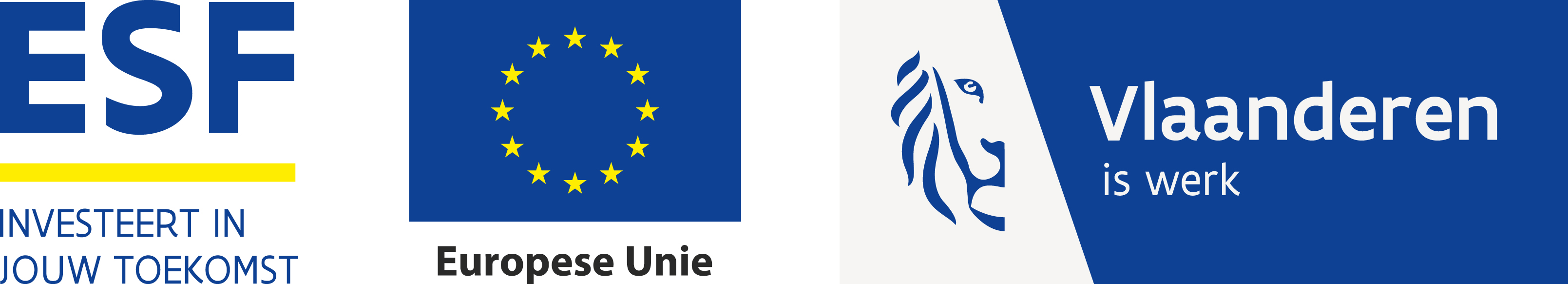 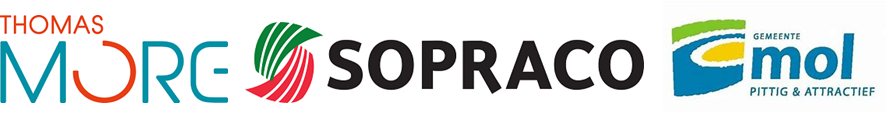 3.a Screeningsgesprekken
Waarom? 
Zicht krijgen op activeringsladder – wat zijn de hoogst te behalen doelen? 
Bepalen van traject binnen of buiten de organisatie
Meer werken aan gerichte doorstroom naar de reguliere arbeidsmarkt. 
Op maat werken van de cliënt => meest geschikte traject voor de cliënt 
Beleidsaanbevelingen (digitale kloof, Nederlandse taal, mobiliteit, kinderopvang, kosten verbonden aan opleiding…)
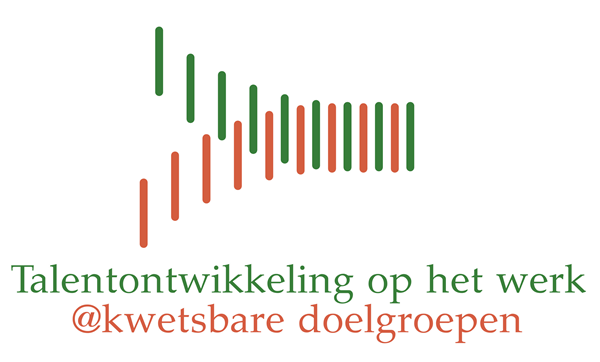 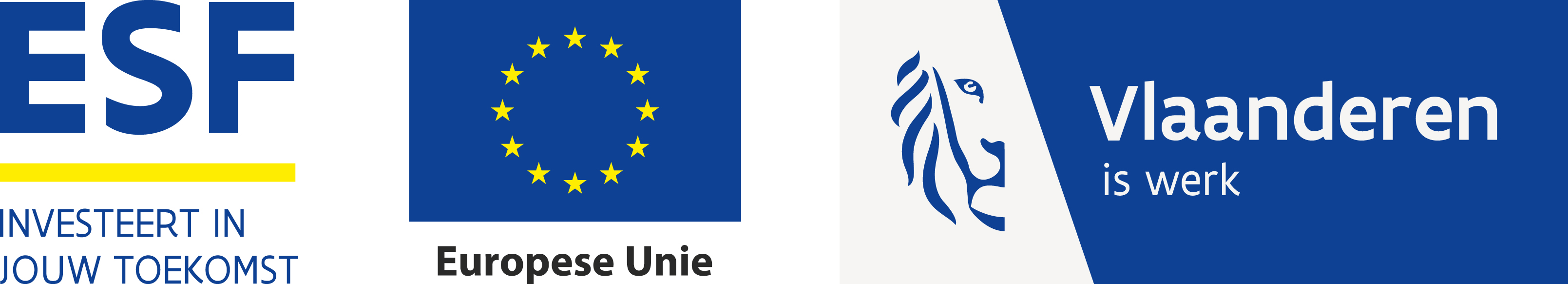 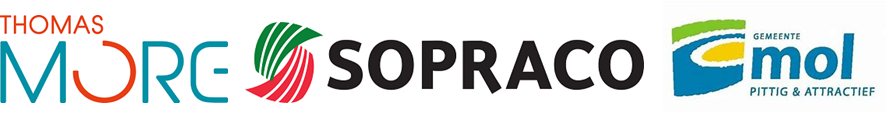 ​
Hoe?  

Werken met deelteams met elk eigen expertise 
Voeren van driehoeksgesprekken om randvoorwaarden in kaart te brengen.
Opmaak sociale balans/ screeningsformulier
Screeningslijst - bijhouden wie/ wanneer / welke drempels / evalueren.
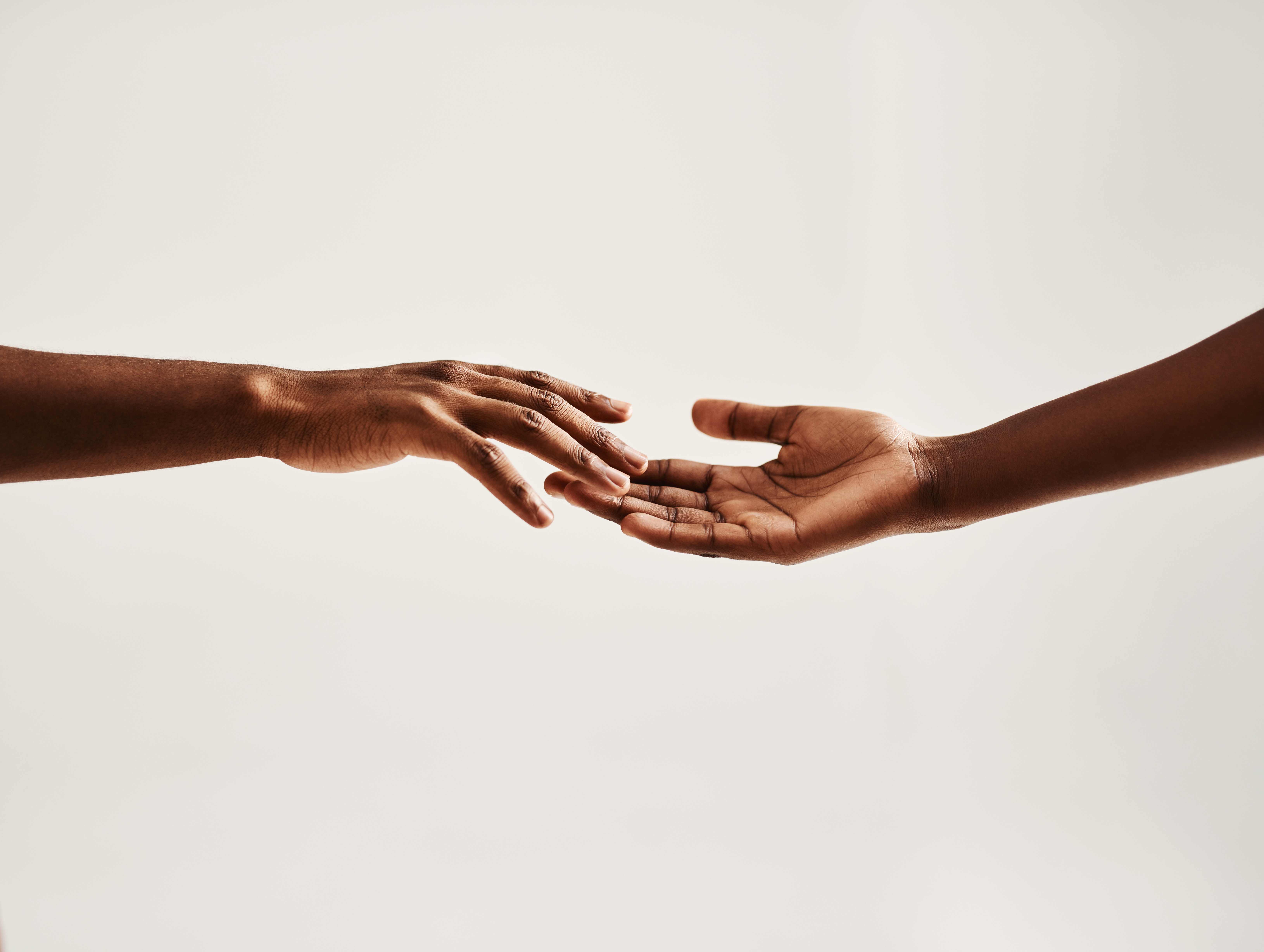 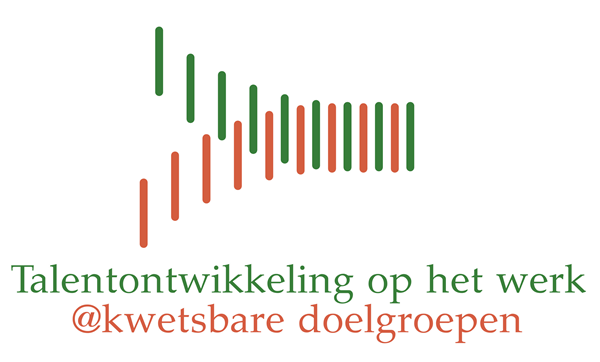 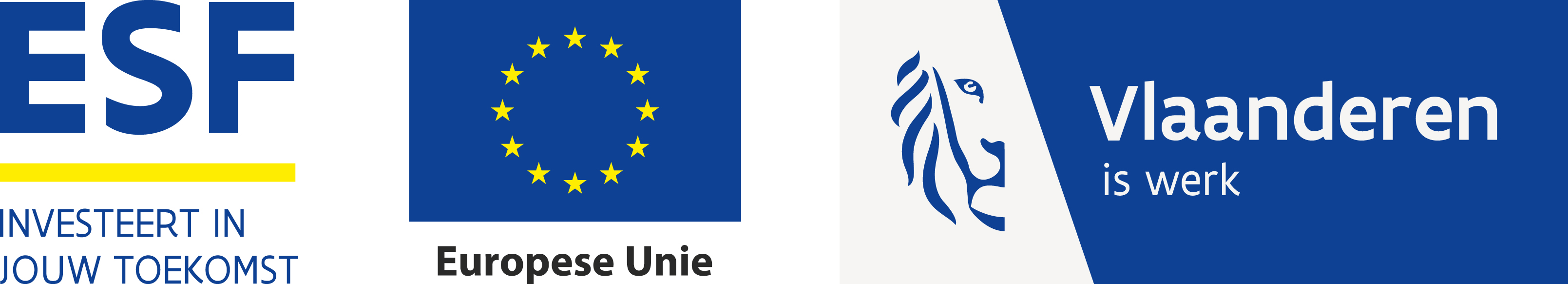 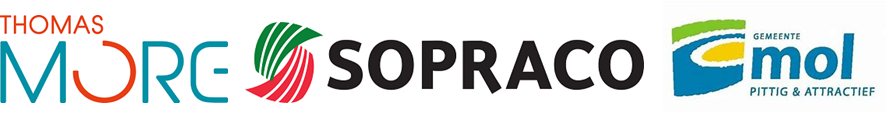 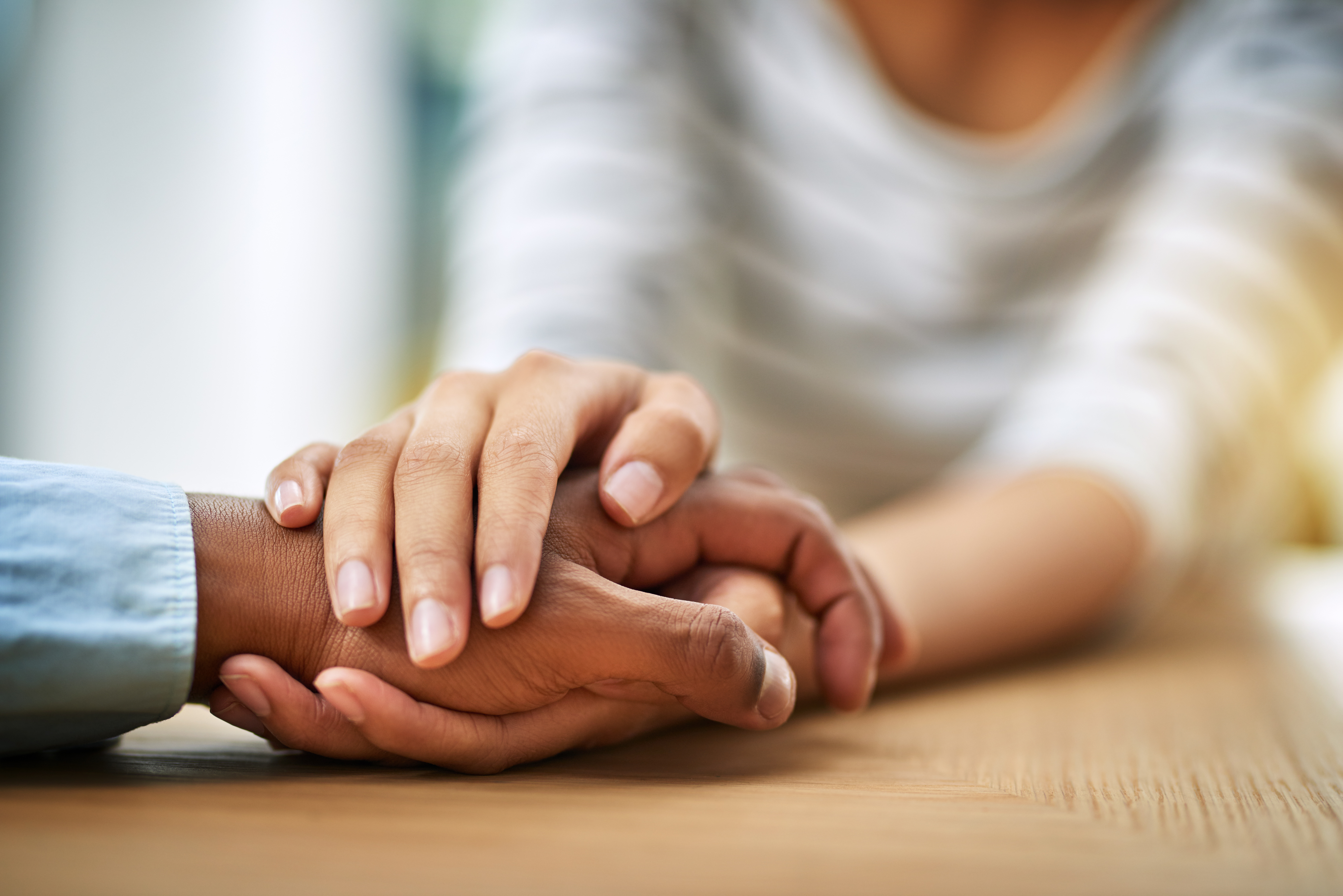 Vaststellingen: 

Voornaamste drempels: 


Geletterdheid
Geen opleiding en geen of beperkte werkervaring
Beperkte mobiliteit
Beperkt netwerk (ikv opvang)
Combinaties waardoor opstart niet mogelijk was of er een voortraject noodzakelijk was
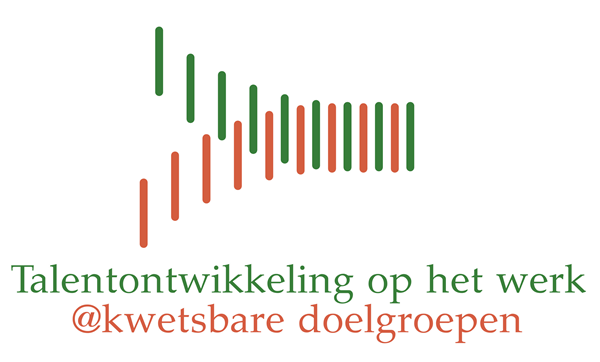 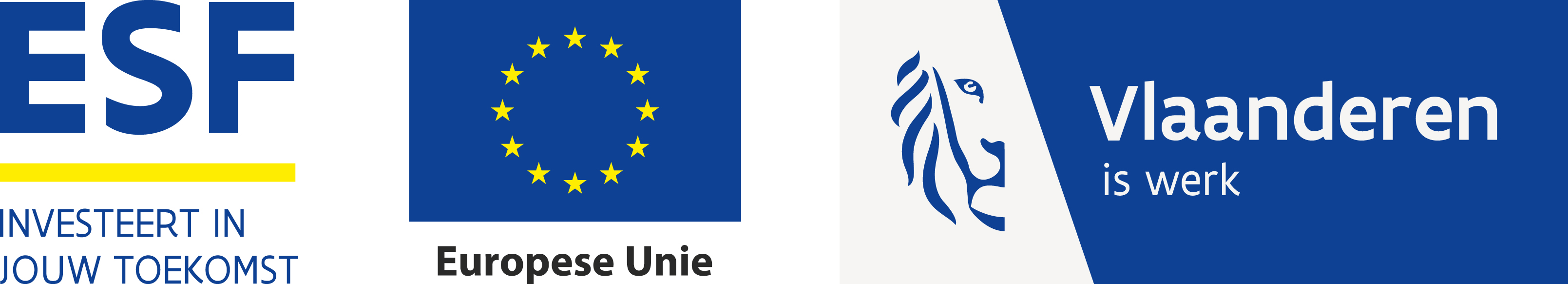 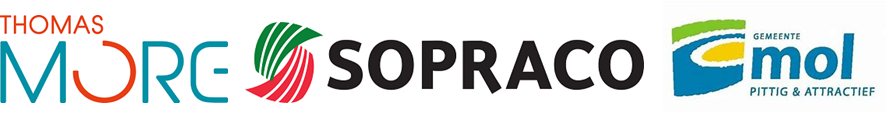 RESULTAAT: 
5,7% hebben regulier werk gevonden na 1 jaar
20% te veel drempels waardoor enig vorm van activering nog niet aan de orde is. 
28,6%  volgen een voortraject activering 
34,29% zijn een TWE traject gestart
11,4% zijn verhuisd of werd het leefloon om andere reden stop gezet
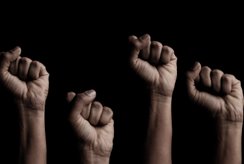 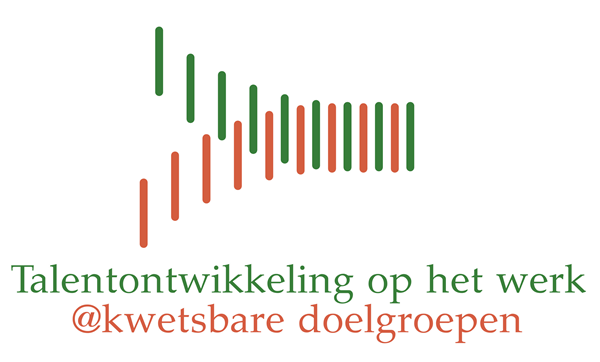 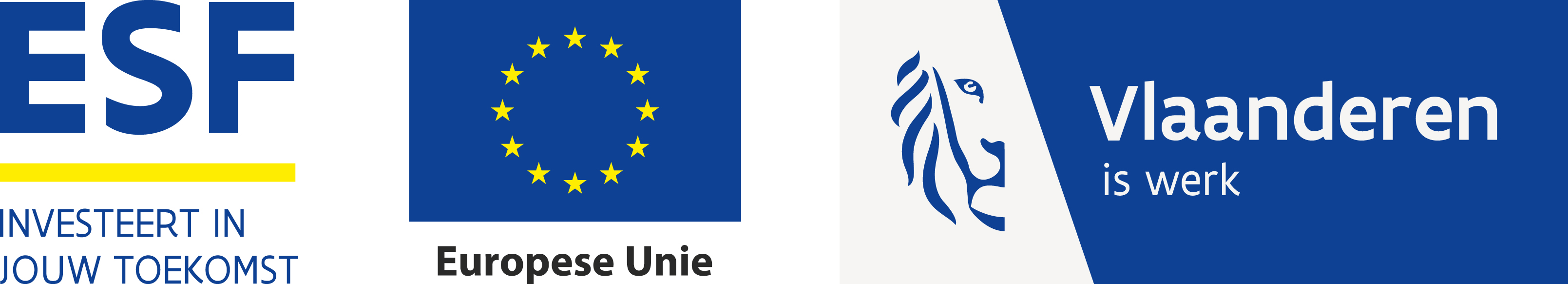 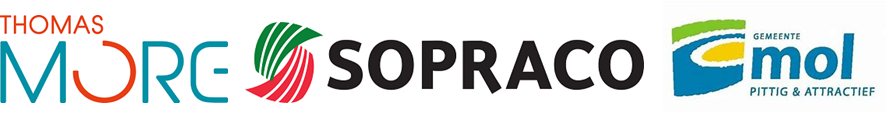 Beleidsaanbevelingen:
Investeren in personeel – outreachend
Investeren in werken op maat 
Investeren in financiële steunverlening – wegwerken drempels (opleiding, werkervaring, mobiliteit, …)
Subsidiëring POD MI en VDAB
Verwachtingen werkgever inzake competenties, taalniveau, opleiding,…
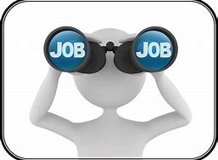 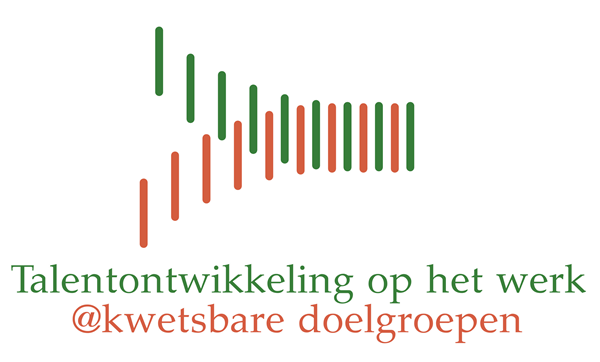 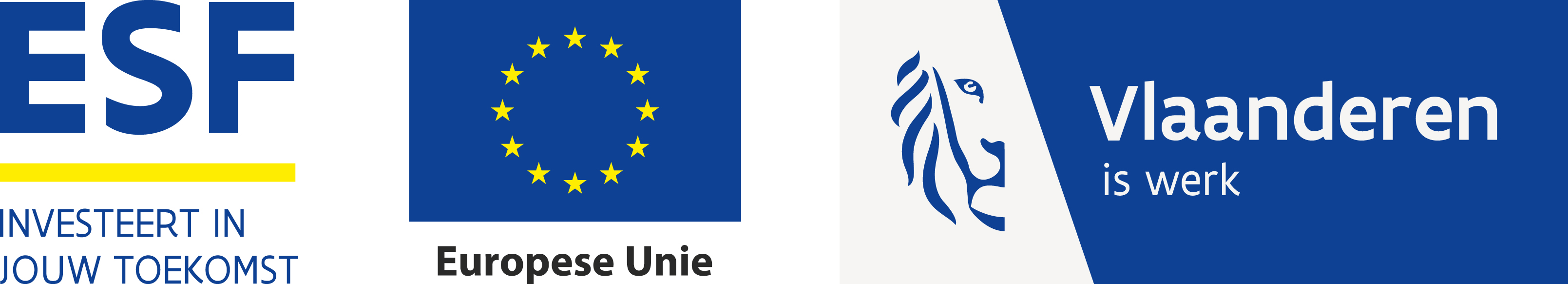 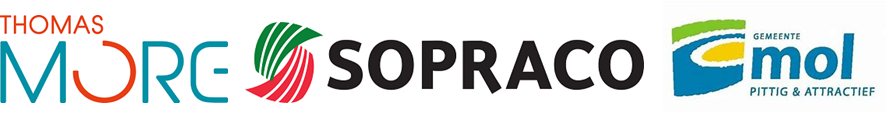 3. b. Nederlands op de werkvloer
Beheersen van de Nederlandse taal = drempel ikv activering

Visie OCMW Mol: 
Nederlandse les volgen tijdens activeringstraject en ook tijdens de werkuren art.60§7
Sterk inzetten op verschillende opleidingen (i.s.m CVO EduKempen) zowel extern als intern
Kosten van de opleiding – ten laste OCMW
Zeer nauwe samenwerking met de CVO en Ligo (rijbewijs, Nederlandse les, MLP, solliciteren, ICT,…)
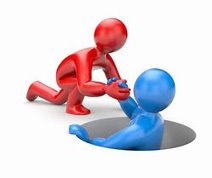 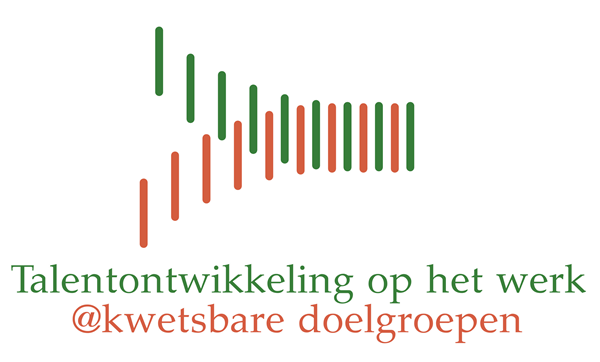 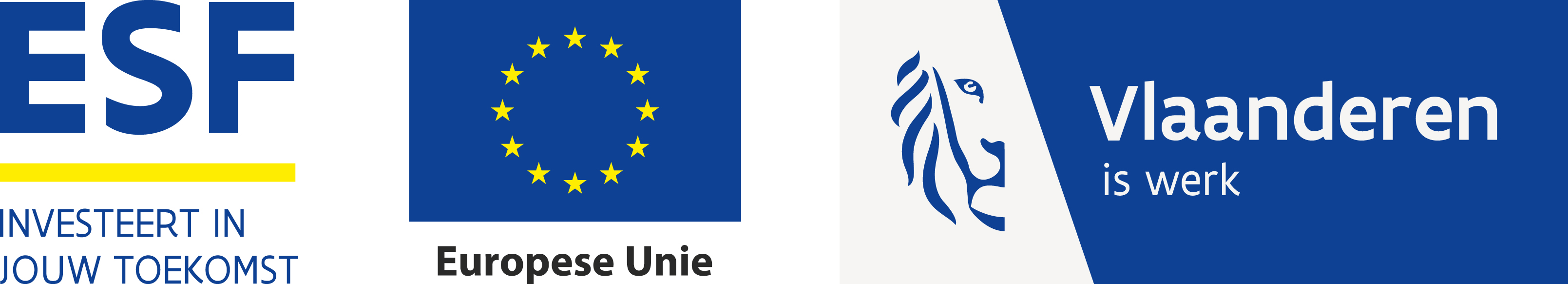 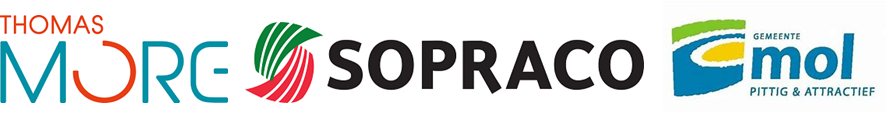 Werking binnen OCMW Mol voor: 

Werkgever:  
sollicitatiegesprek naar competenties en talenten  
begrip van opdrachten (geschreven en mondeling om tot uitvoering/ productie/ rendement te kunnen komen) 
veiligheidsvoorschriften nakomen 
bijkomende opleiding kunnen volgen 
regels en afspraken i.v.m. arbeidsreglement naleven 
functiebeschrijving begrijpen om werk te behouden
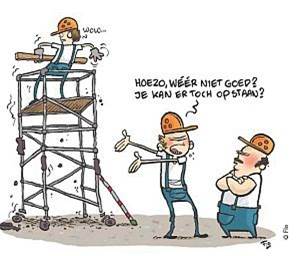 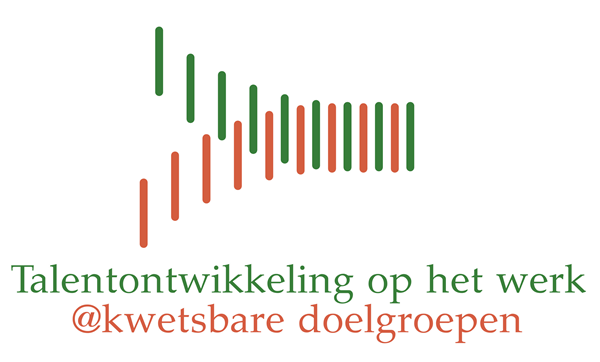 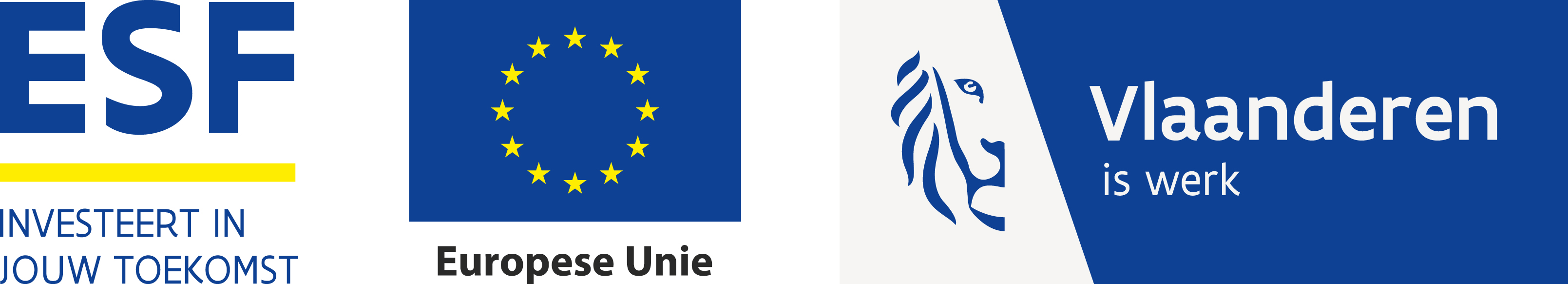 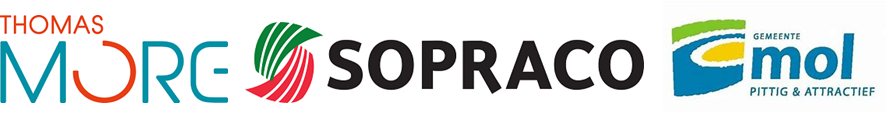 Werknemer: 
sollicitatiegesprek naar gepaste vacature/functie kunnen doen 
contract en arbeidsreglement verstaan 
veilig werken volgens voorschriften 
voldoen aan verwachtingen m.b.t. uit te voeren taken, kwaliteitsvoorschriften, rendement- en productie-aantallen 
teamwork m.b.t. taken en verwachtingen 
evaluaties begrijpen om werk te behouden 
regels en afspraken inzake arbeidsreglement naleven (v.b. ziekte, arbeidsongeval, verlof, premies, loon, …) 
sociaal contact op de werkvloer
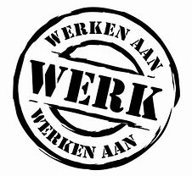 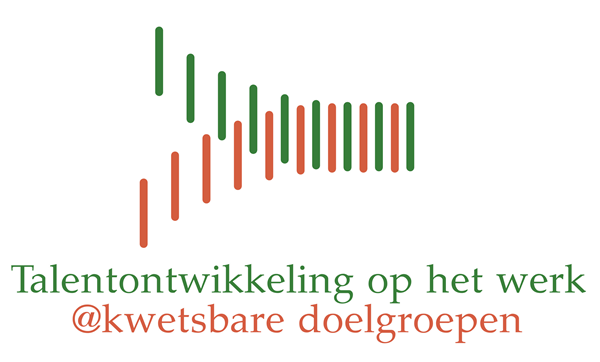 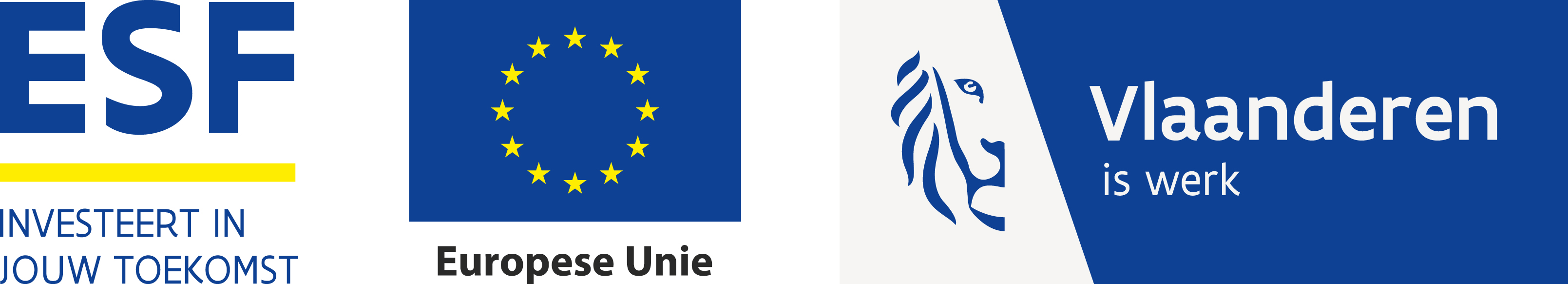 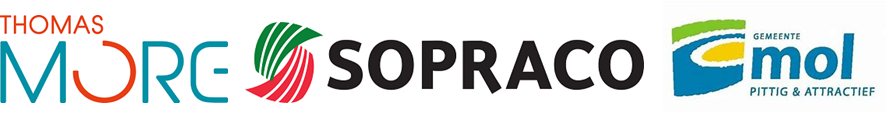 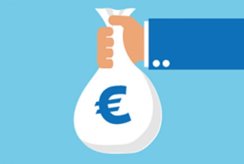 Vaststellingen: ​
Voornaamste drempels: ​
Onvoldoende tijd begeleiding taalcoaching op de werkvloer
Schoolse opleiding vaak onvoldoende voor begrijpen van taal op de werkvloer
Opleiding in groep op werk, werkt onvoldoende 
Werkgever moet sociale bril opzetten
Documenten zijn vaak onvoldoende in begrijpbare taal zoals bijvoorbeeld veiligheidsvoorschriften, opdrachten, loonbrieven, ....
Digitale kloof
Privéwerkgevers - mogelijk om gratis taalcoaching te krijgen --> voor lokale besturen is dit steeds betalend. 
Mogelijkheid om intern iemand op te leiden --> voor lokaal bestuur betekent dit extra personeel --> echter geen middelen tegenover --> geen mogelijkheid om personeel aan te werven.
Zeer hoge nood voor taalcoaching op de werkvloer
Én ook meer begrip voor de nood en begrip vanuit werkgevers.
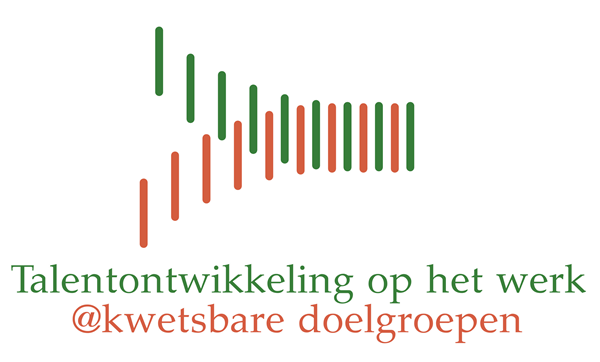 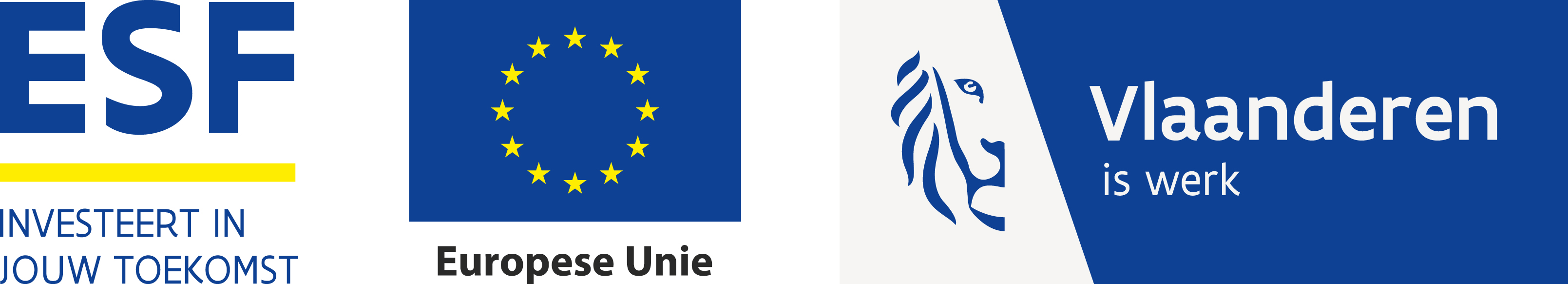 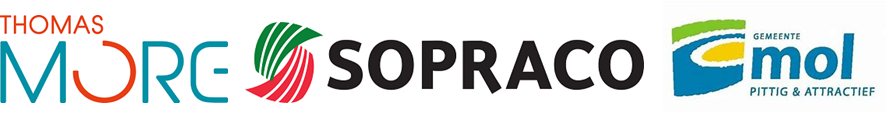 Vragen of bedenkingen?
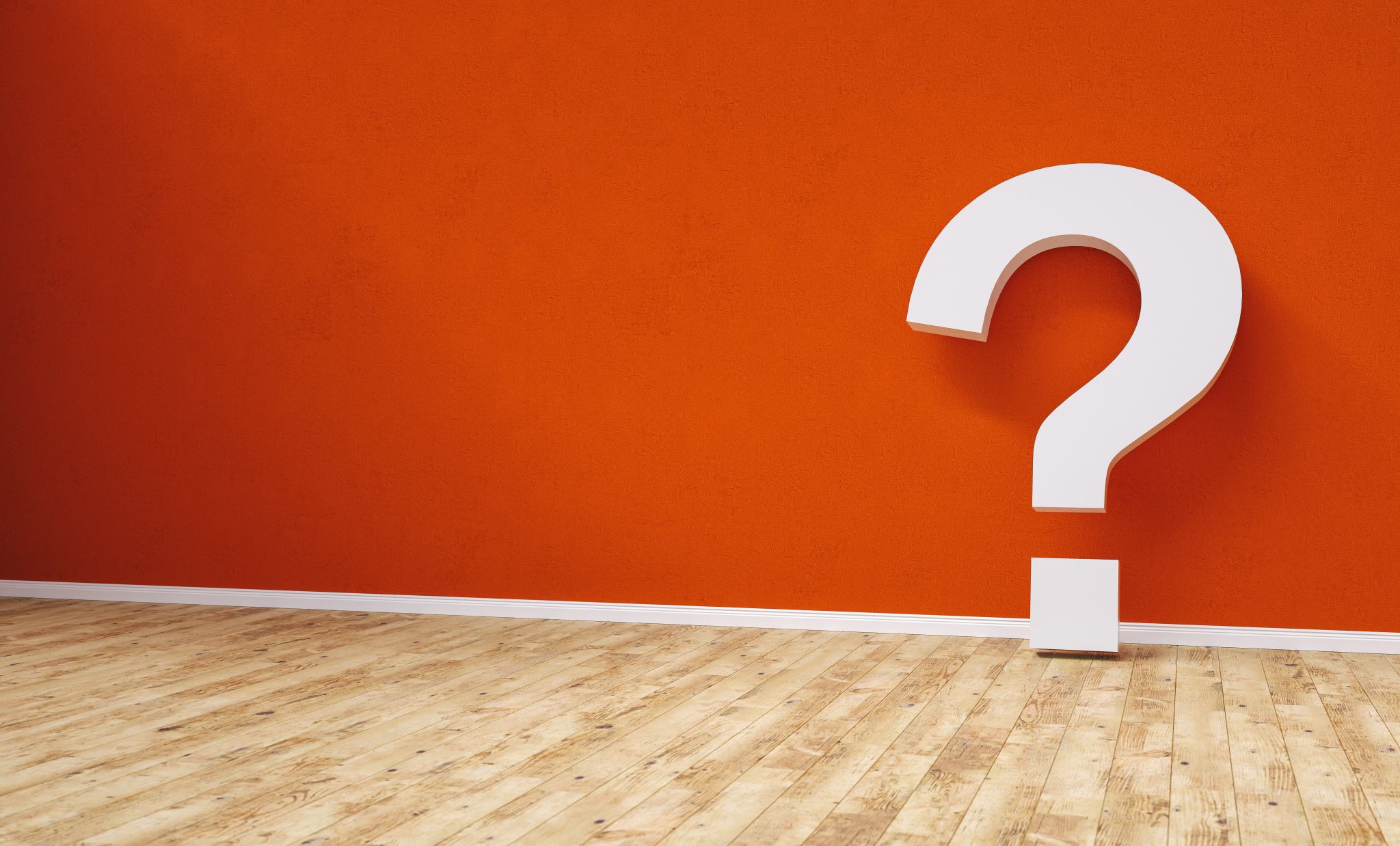 Bedankt voor jullie aandacht!
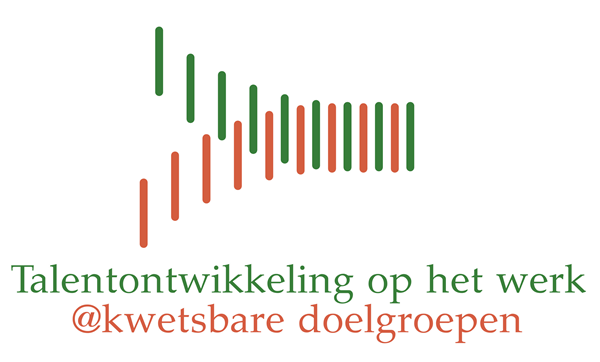 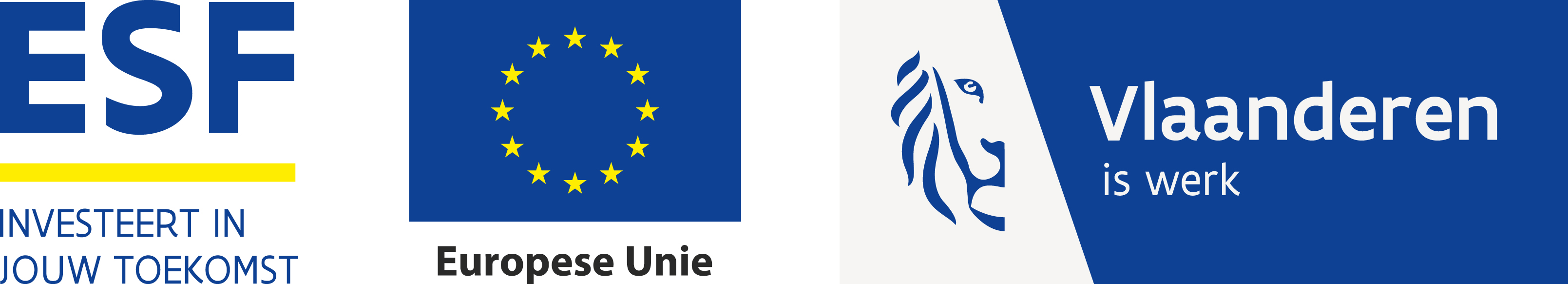 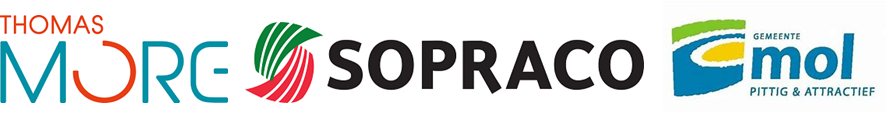